Kapittel 11Individ, kollektiv og den offentlige sektor
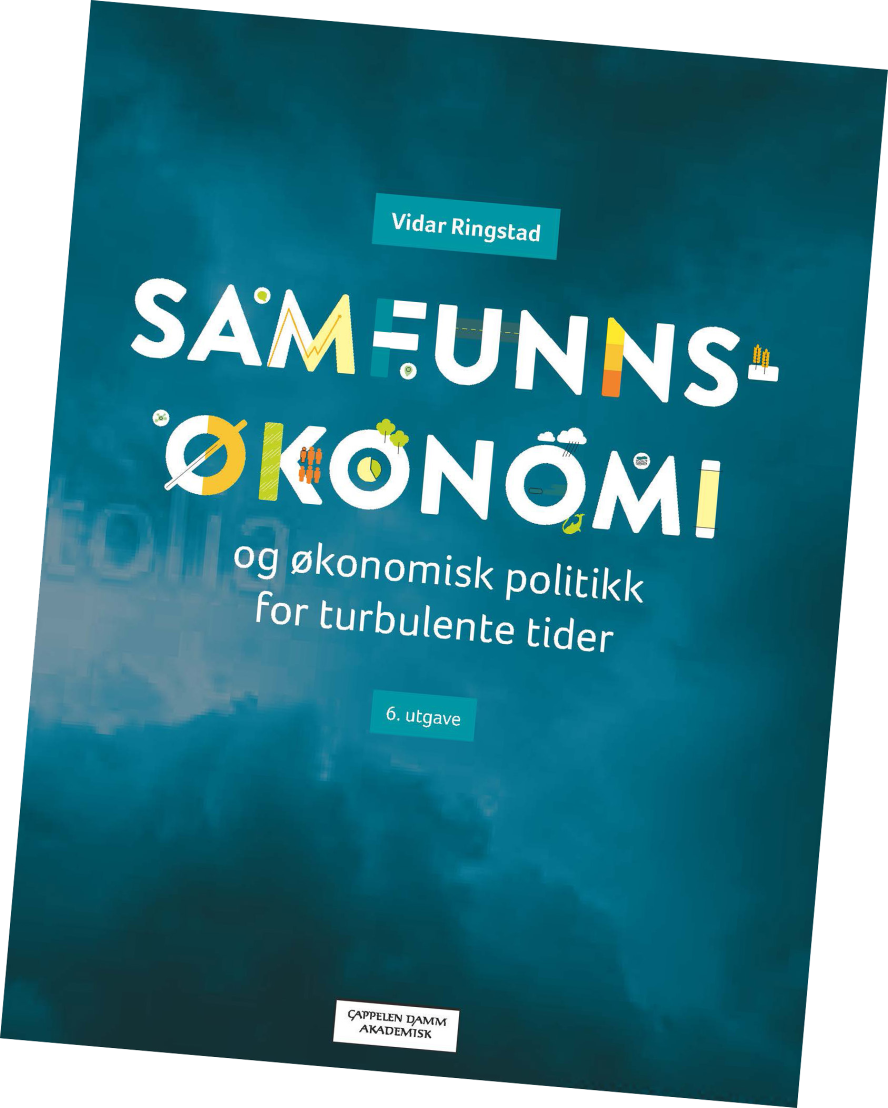 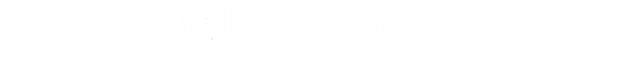 Grunnlaget for kollektive handlinger
 

Hvorfor samarbeider mennesker?

Kollektiv atferd og samfunnsøkonomi
Individ, kollektiv og lovgivning
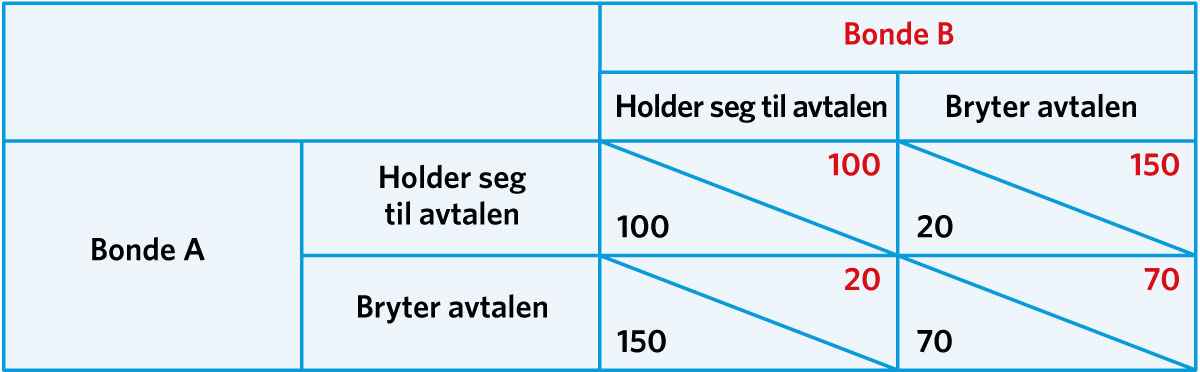 Tabell 11.1 Eksempel på to bønder som inngår avtale om ikke å stjele av avlingen til hverandre
Preferanser og politikere
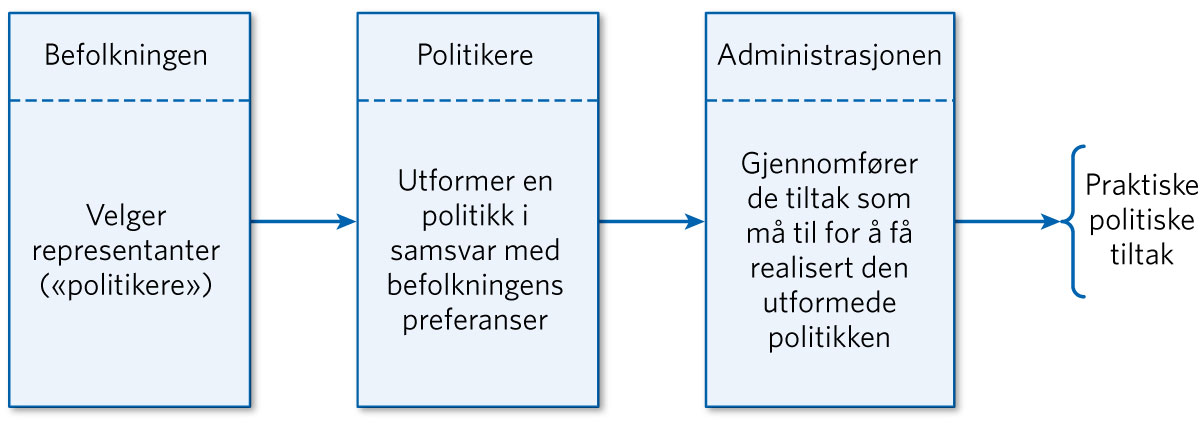 Figur 11.1 «Naiv» skisse av grunnlaget for praktisk-politiske tiltak i et demokrati
Avstemningsparadokset
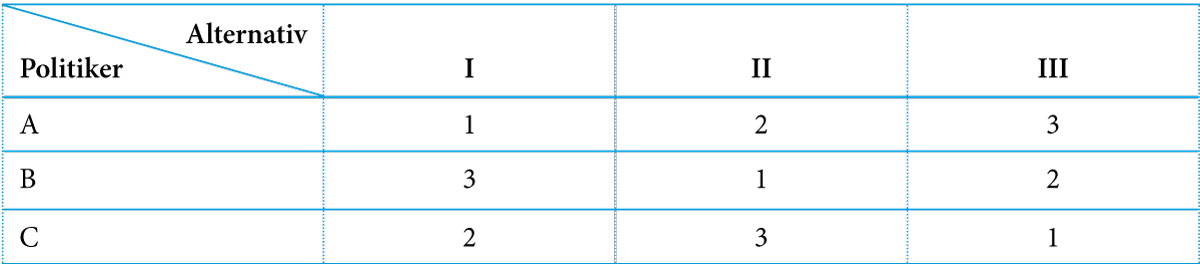 Tabell 11.2 Tre politikeres rangering av alternative utfall av en sak
Medianvelgerteoremet
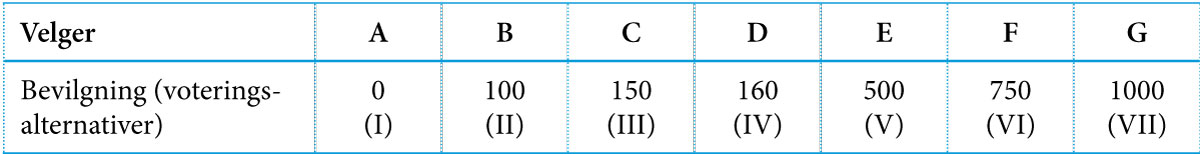 Tabell 11.3 Bevilgning til forsvarsformål. Illustrasjon av en medianvelger-situasjon
Stemmehandel I
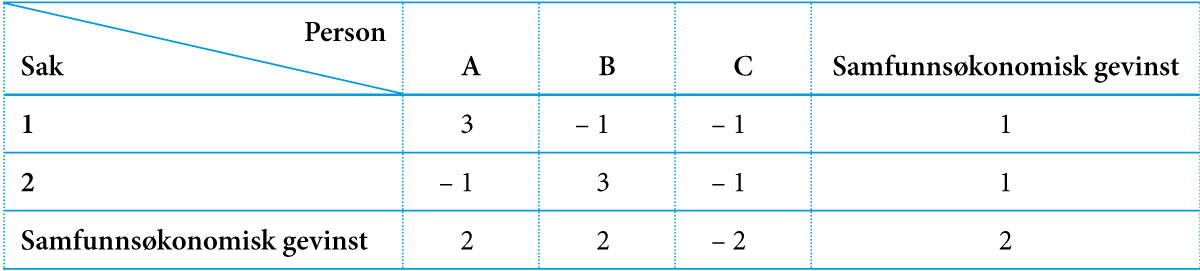 Tabell 11.4 Talleksempel der to saker kan vedtas ved stemmehandel og dette medfører en samfunnsøkonomisk gevinst
Stemmehandel II
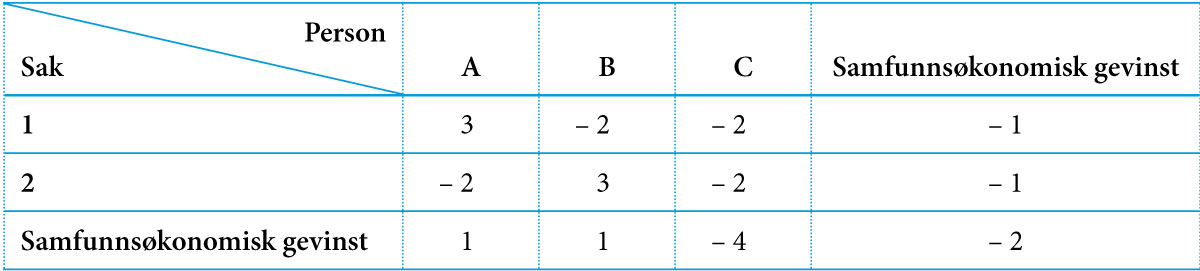 Tabell 11.5 Talleksempel der to saker kan vedtas ved stemmehandel og dette medfører et samfunnsøkonomisk tap
Stemmehandel III
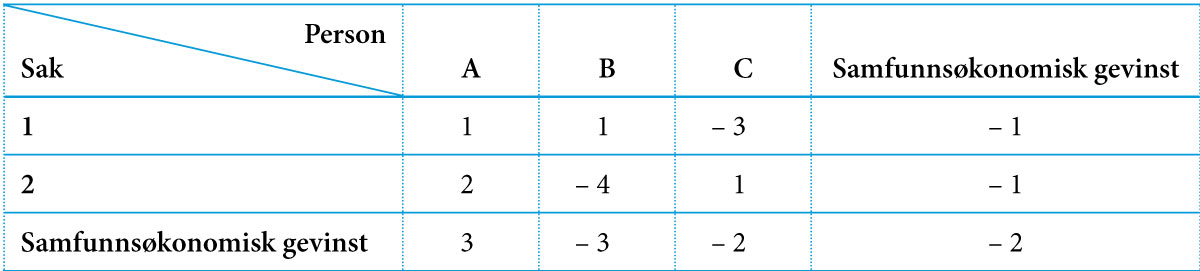 Tabell 11.6 Talleksempel der to saker kan stoppes ved stemmehandel og dette hindrer et samfunnsøkonomisk tap
Det politiske marked
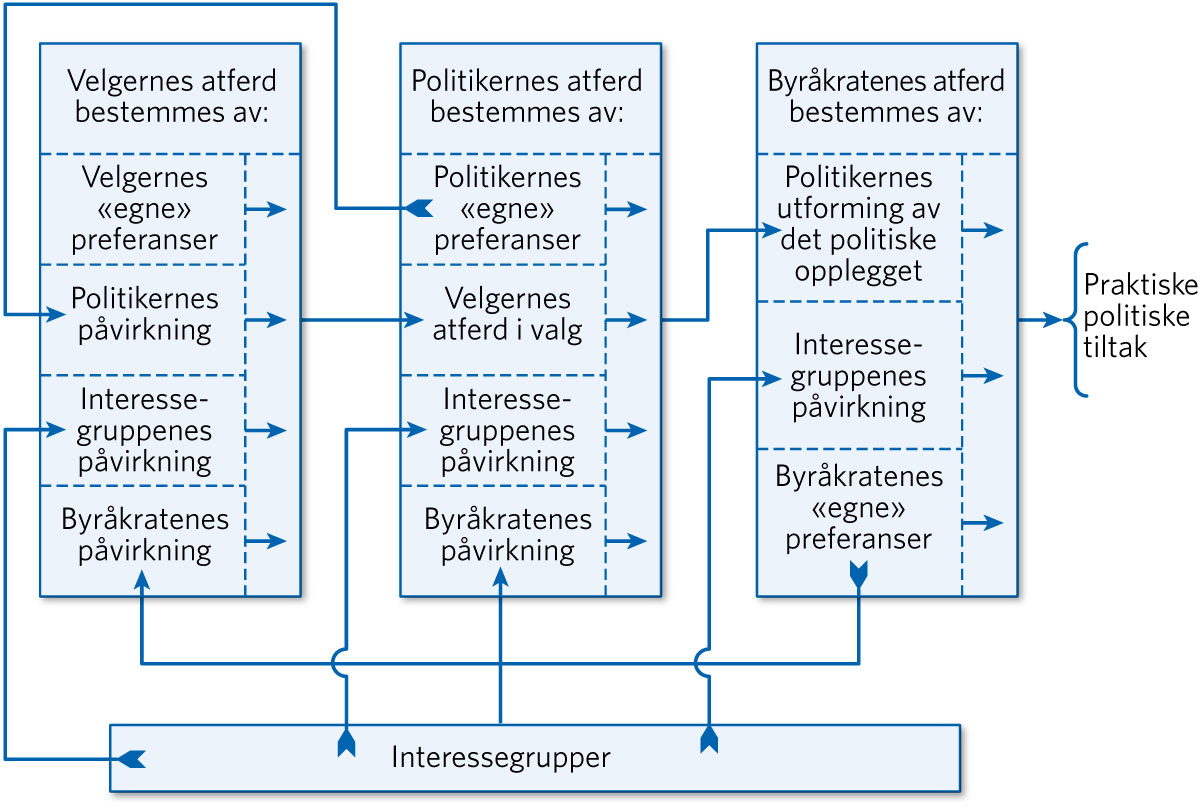 Figur 11.2 Skjematisk framstilling av de krefter som påvirker utformingen av praktisk-politiske tiltak
Byråkratiatferd
Lobbyvirksomhet og tilkarringsvirksomhet
Jerntriangler
Korrupsjon
Betydningen av gode kollektive institusjoner
Strukturen i den offentlige sektoren
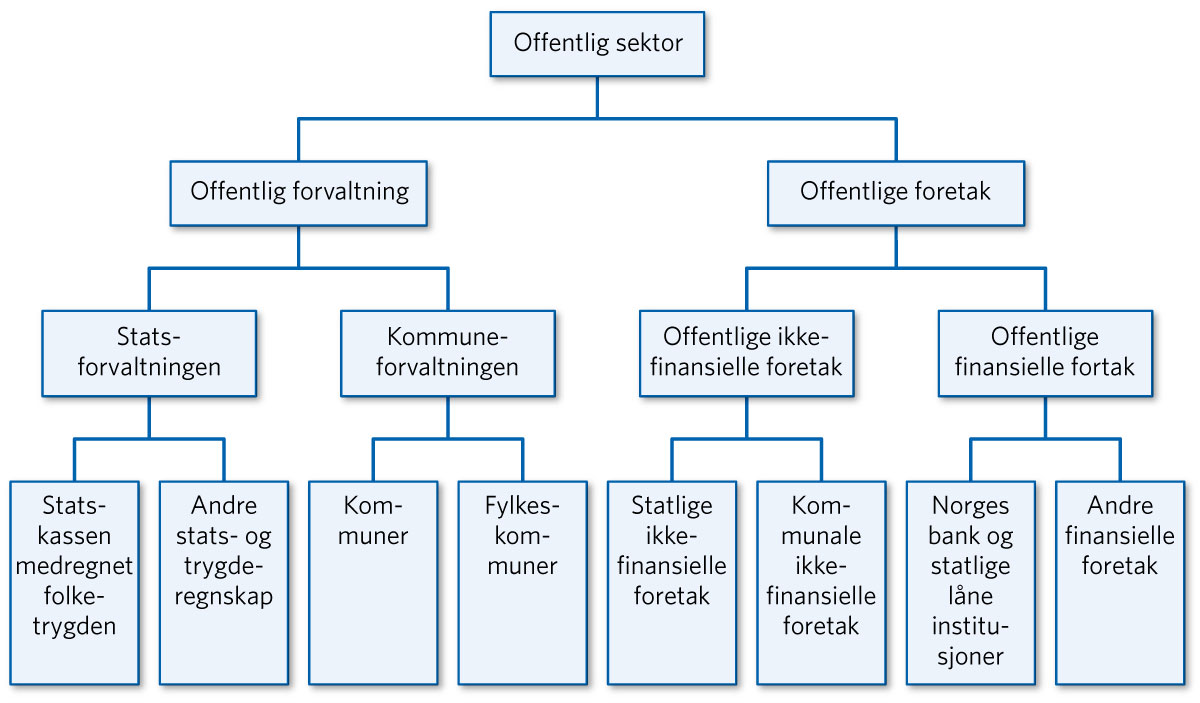 Figur 11.3 Strukturen i den offentlige sektoren
Kilde: Offentlige finanser, Statistisk sentralbyrå
Årsaker til veksten i den offentlige sektoren
 
Velferdsstaten

Baumols sykdom

Fiskalillusjon

Konserveringsfaktoren

Velgerfaktoren

Interessegruppefaktoren
Spesielt om betydningen av krig og kriser
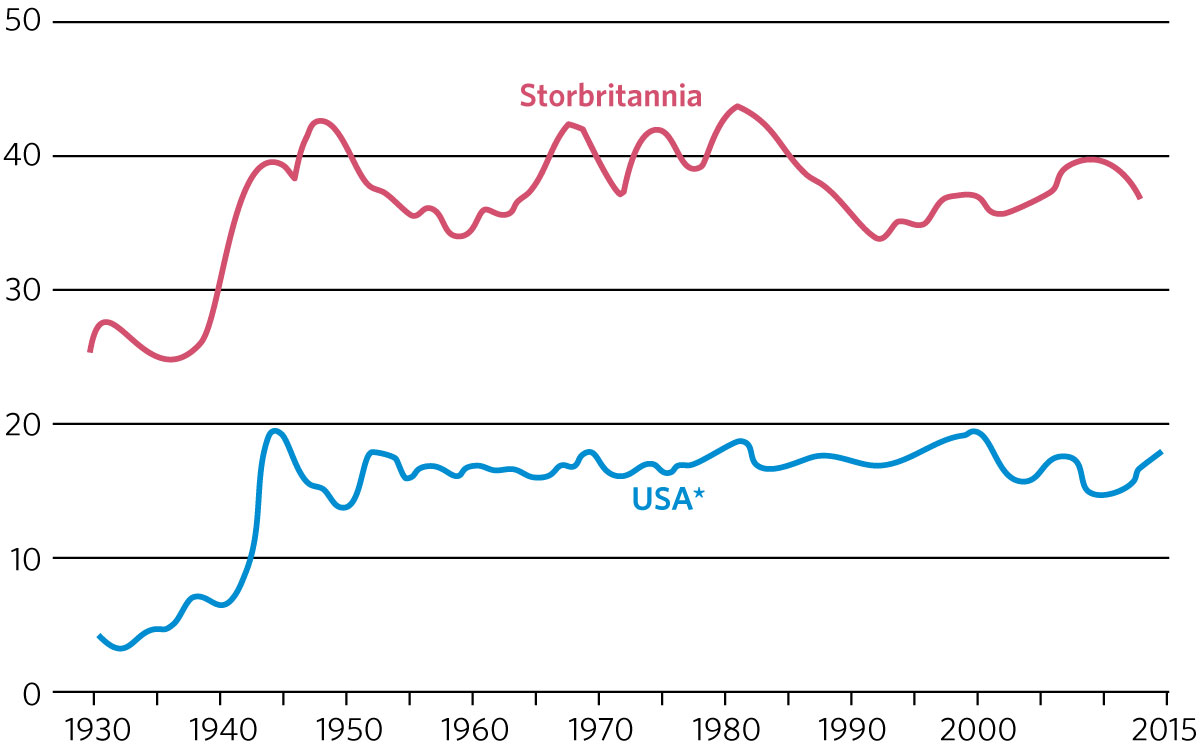 Figur 11.4 Offentlige inntekter i Storbritannia og USA i prosent av bruttonasjonalproduktet
Kilde: Bank of England/The Economist (2016e) * Delstatenes inntekter ikke medregnet
De tre hovedoppgavene til den offentlige sektoren
 
Allokeringspolitikk

Fordelingspolitikk

Stabiliseringspolitikk
Fire kategorier virkemidler
 
Finansielle v.m.

Offentlig produksjon

Inngrep og reguleringer

Pengepolitiske v.m.
Kobling mellom offentlige virkemidler og velferd
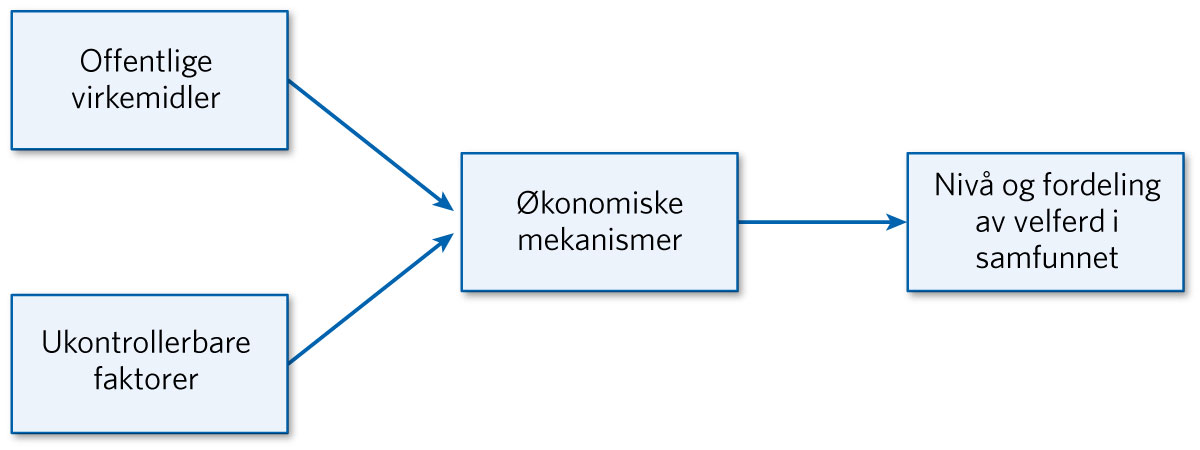 Figur 11.5 Kobling mellom offentlige virkemidler og velferd